Lesson 3: Percentages, Fractions and Decimals
Percentages, Fractions and Decimals
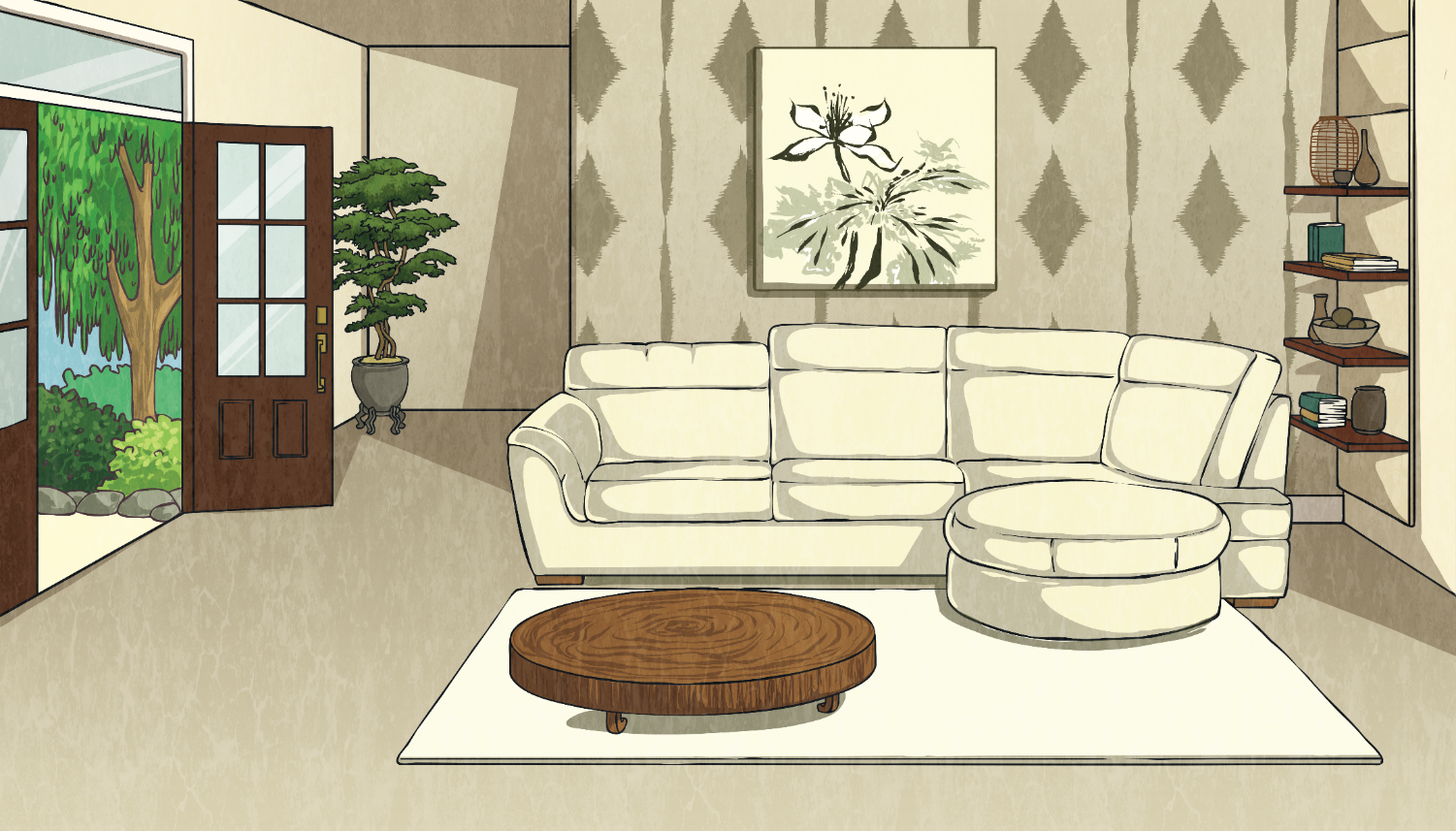 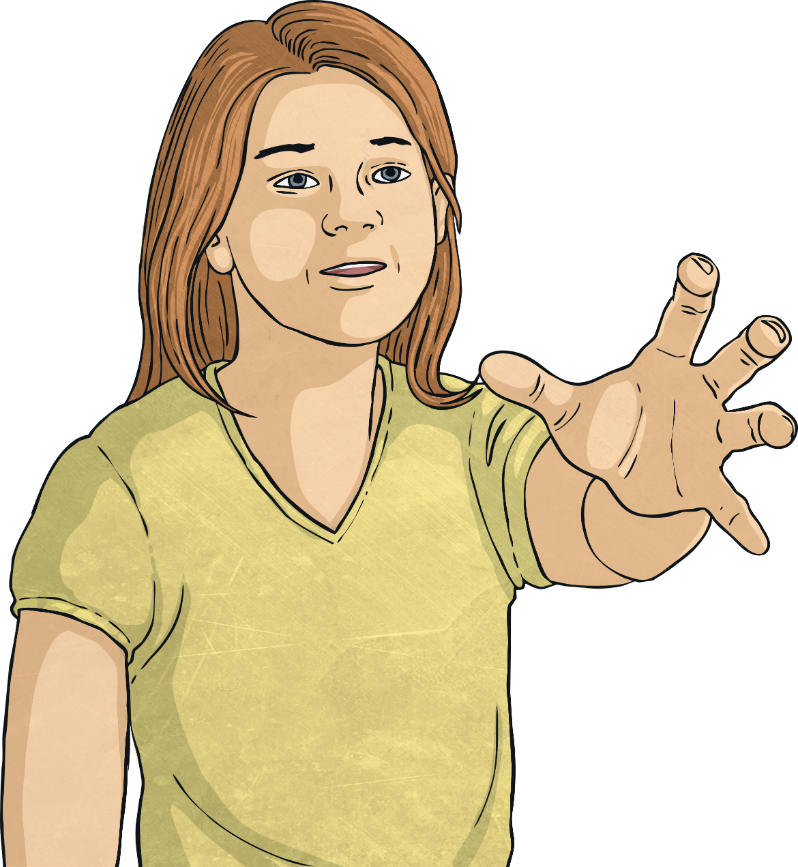 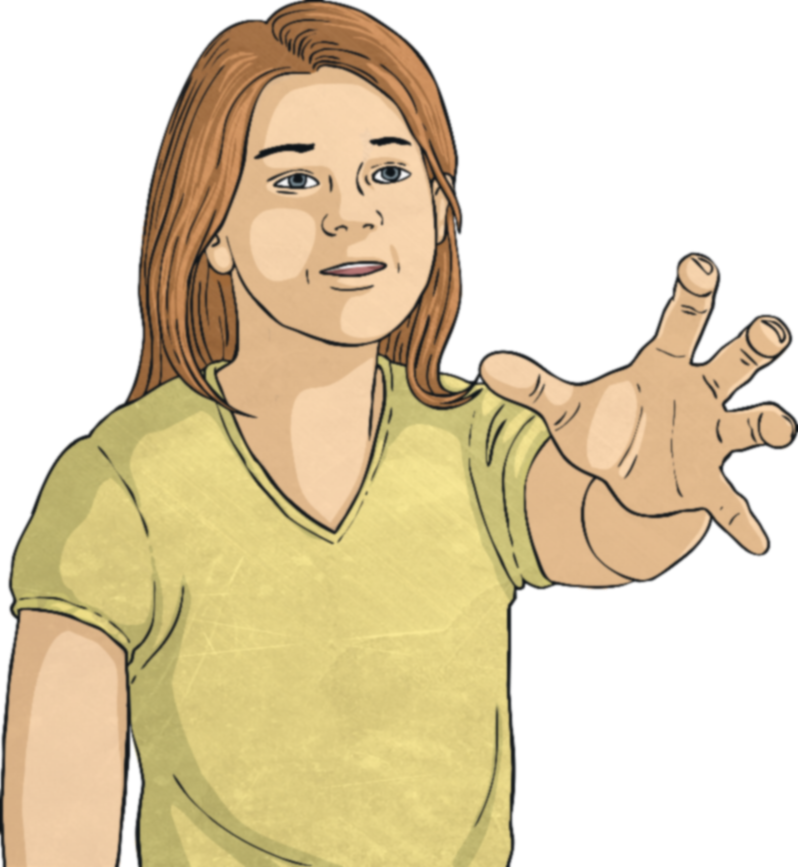 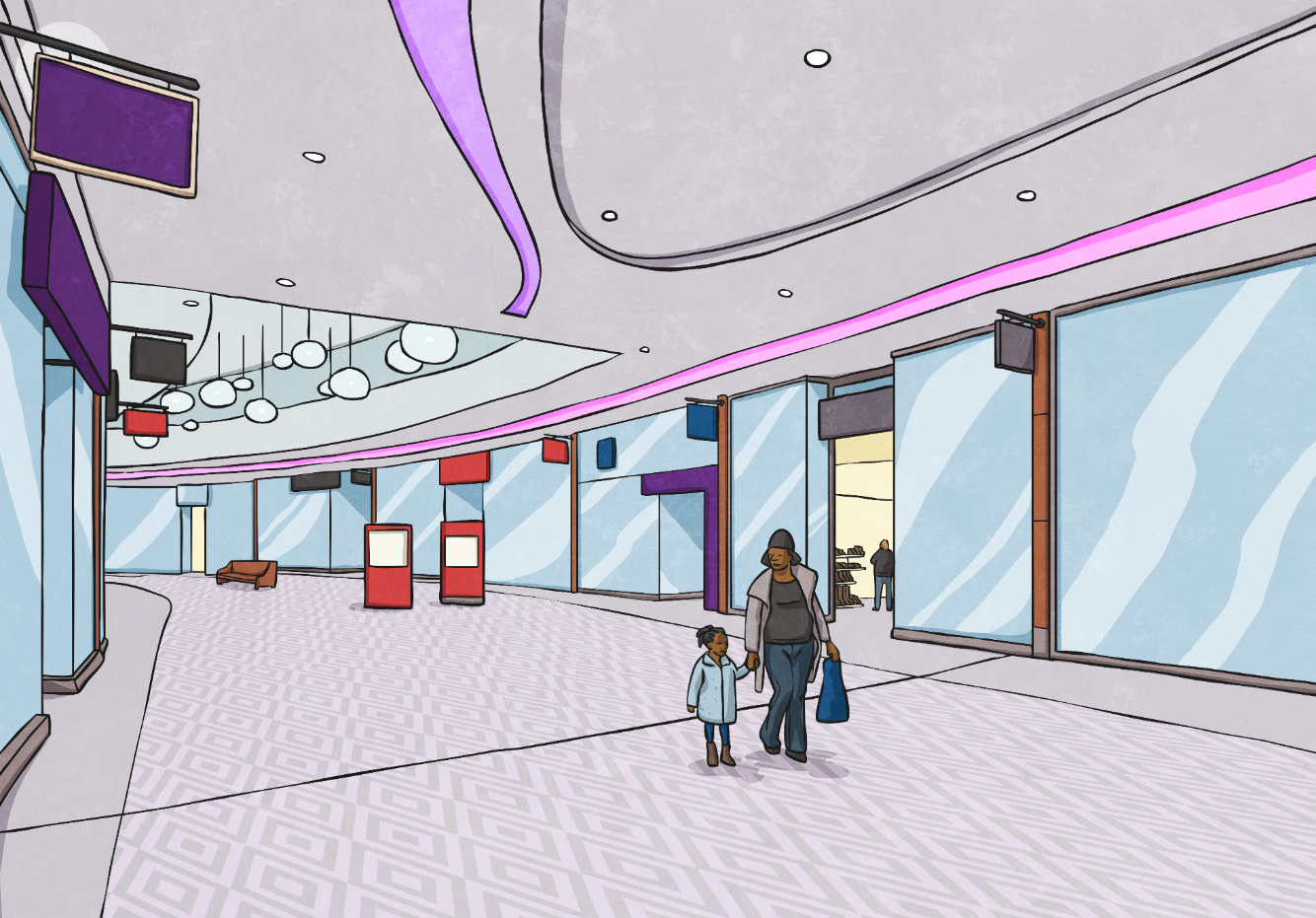 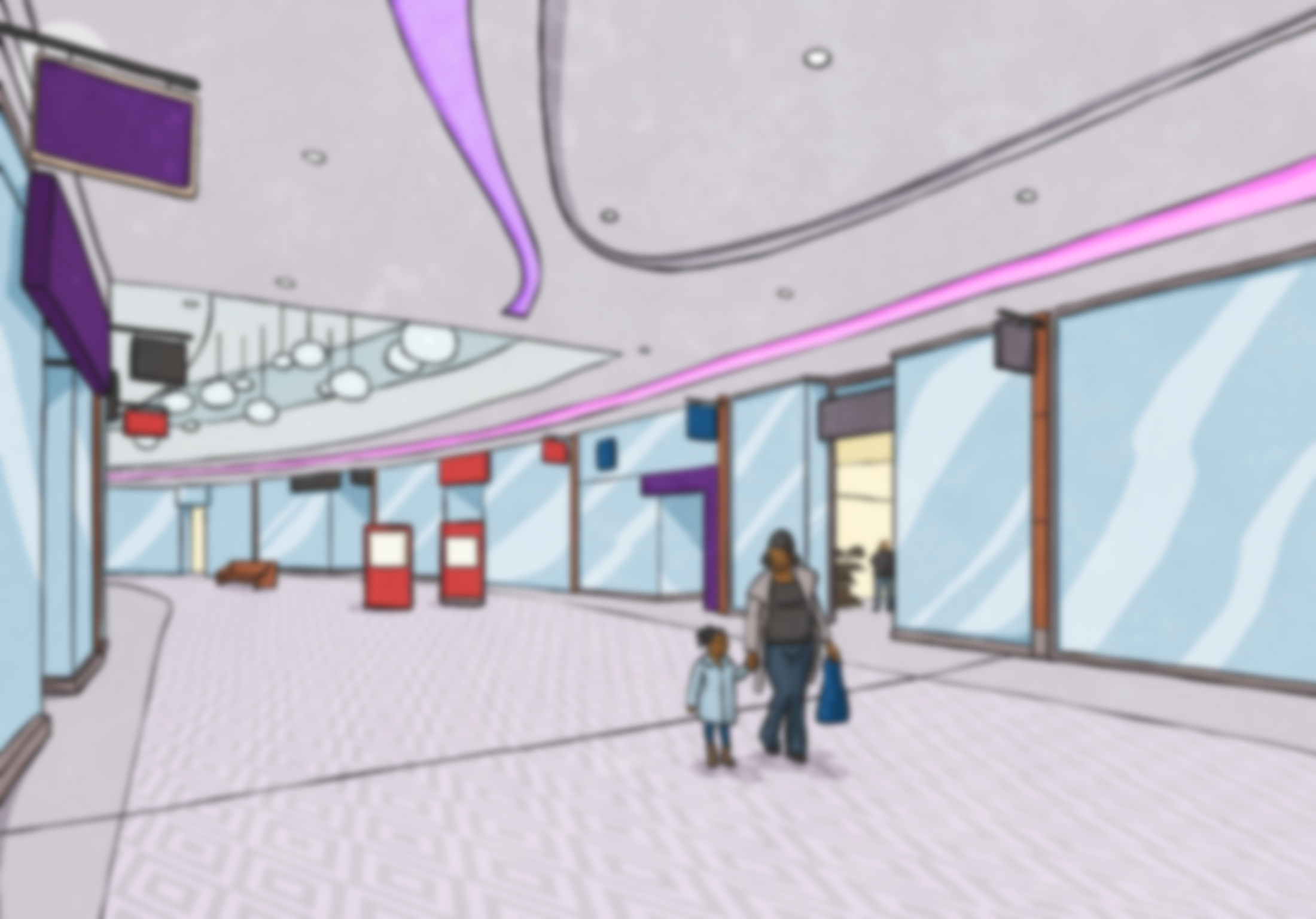 Per cent means ‘out of every hundred’.

It tells us that something has been divided into 100 equal pieces. A percentage can always be written as an equivalent fraction with the denominator 100.
15% =
63% =
15
63
100
100
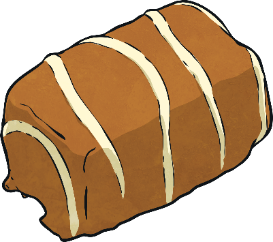 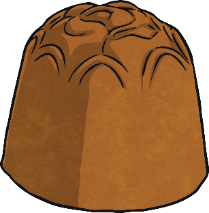 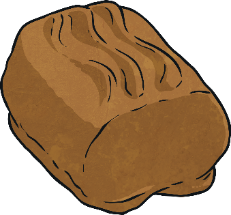 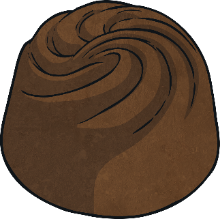 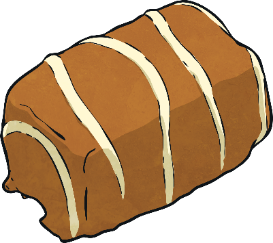 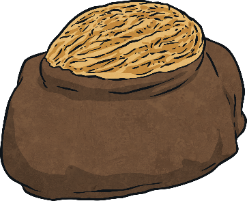 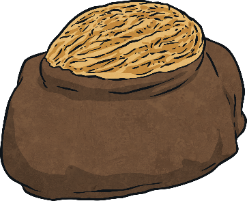 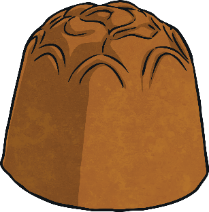 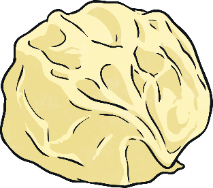 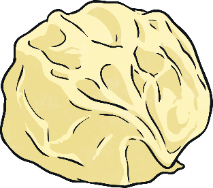 Percentages, Fractions and Decimals
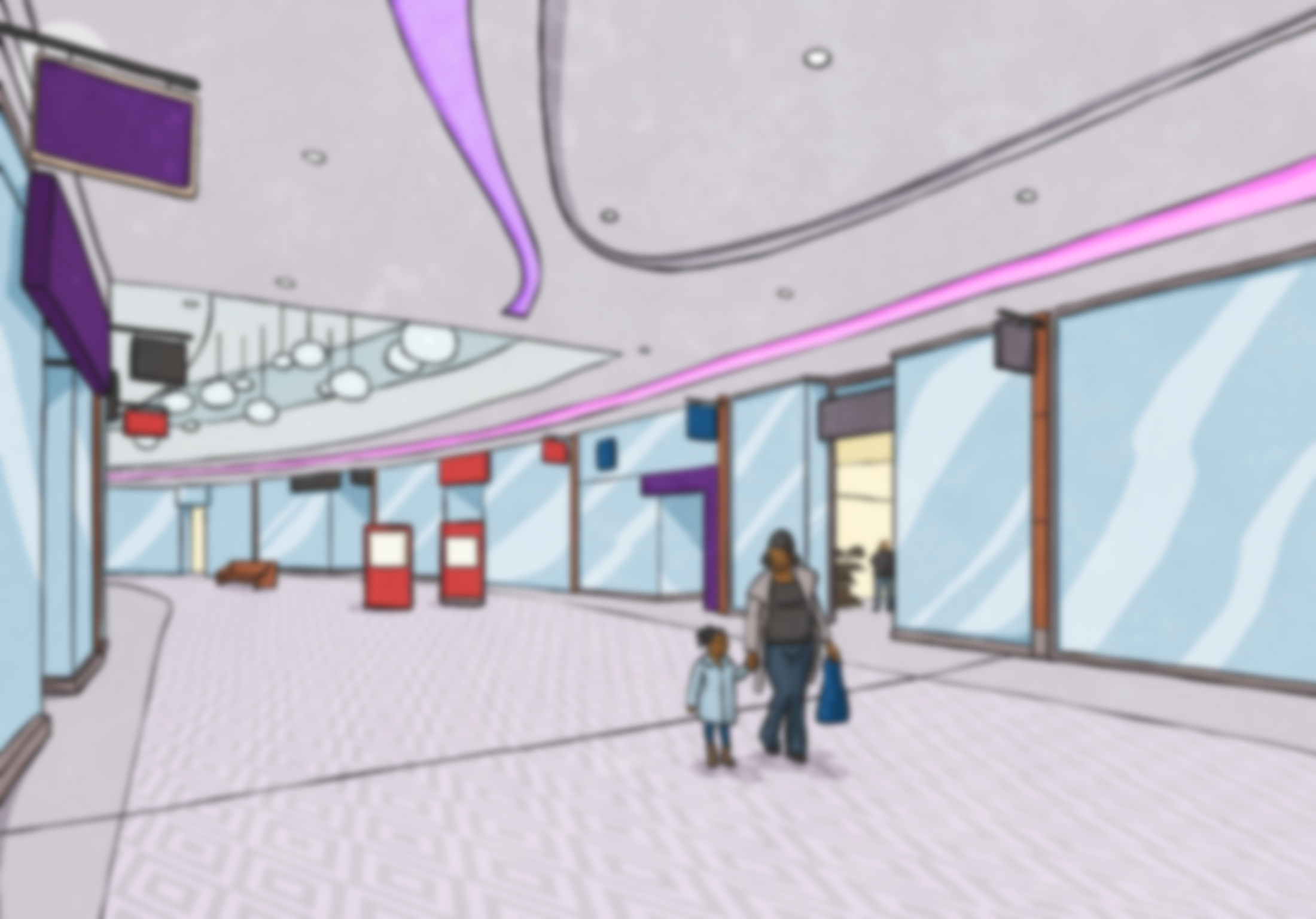 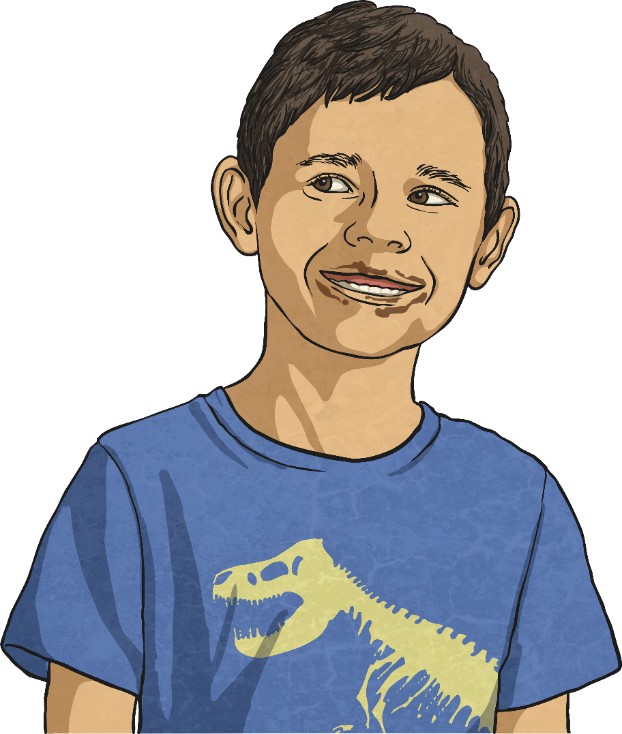 Per cent means ‘out of every hundred’.

It tells us that something has been divided into 100 equal pieces. When a percentage is written as an equivalent decimal, we use tenths and hundredths.
15
63
100
100
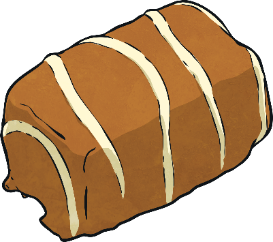 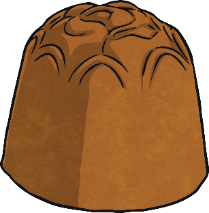 = 0.15
= 0.63
15% =
63% =
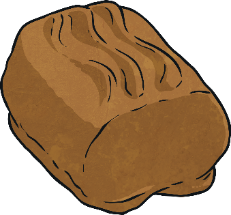 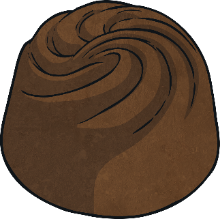 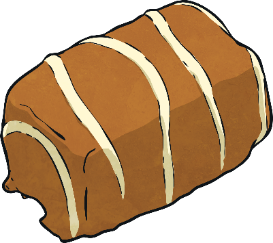 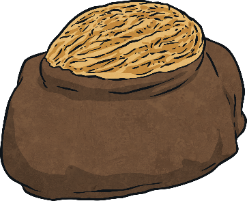 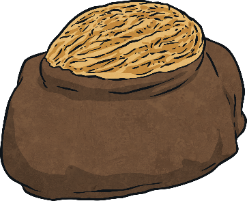 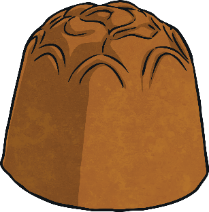 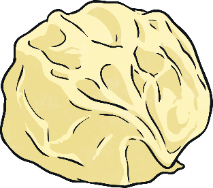 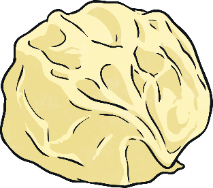 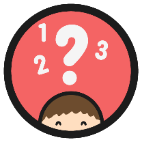 Would You Rather?
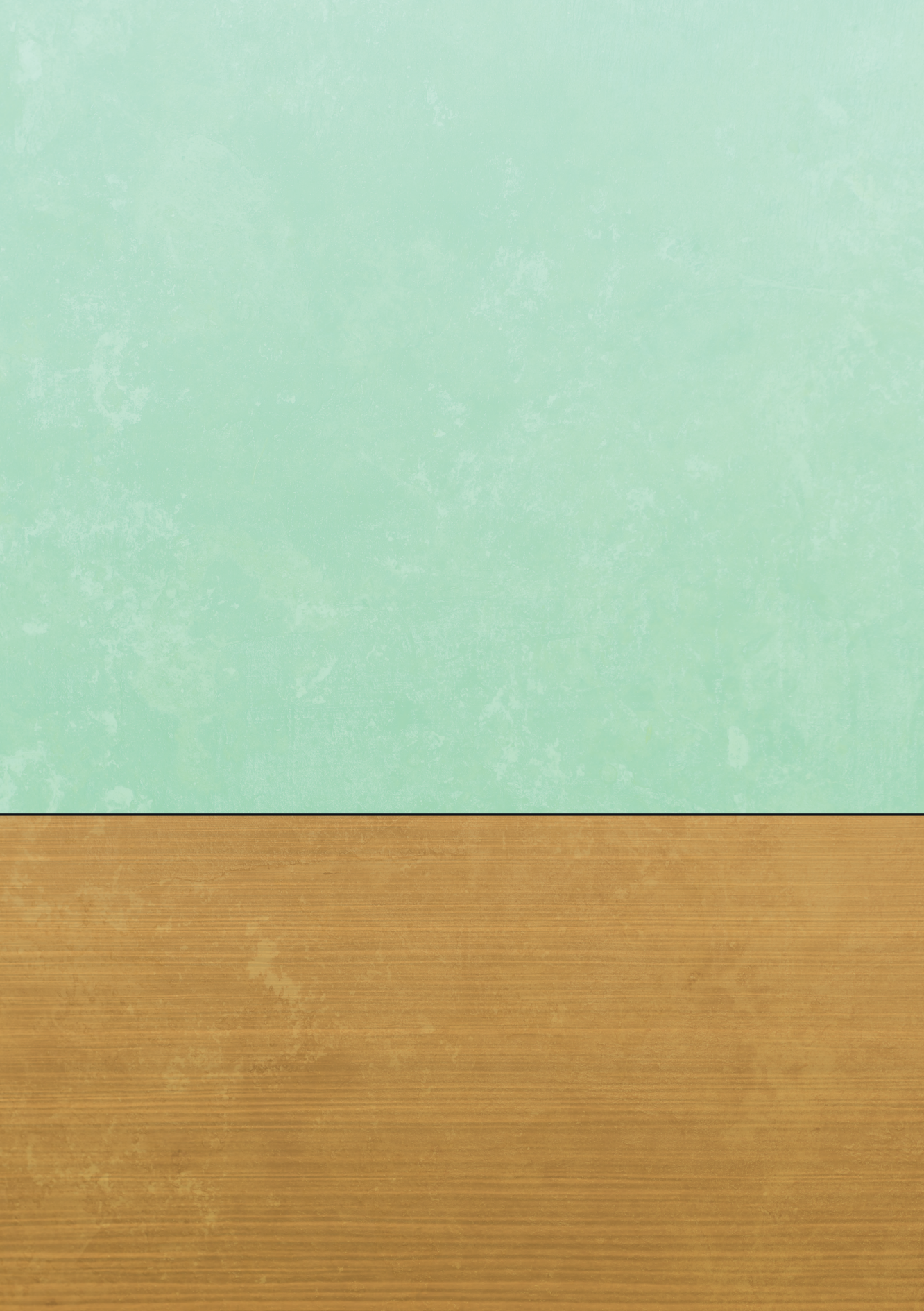 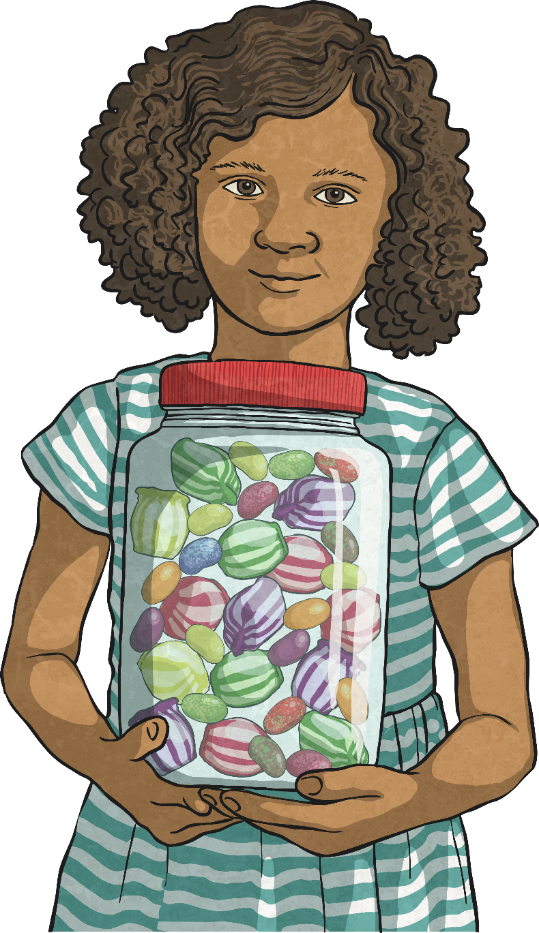 What proportion of this jar of sweets will give you the most sweets?
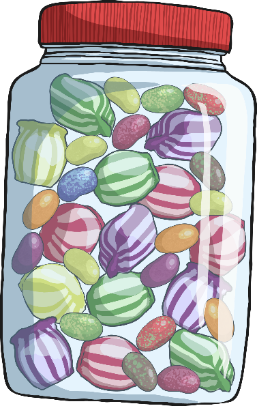 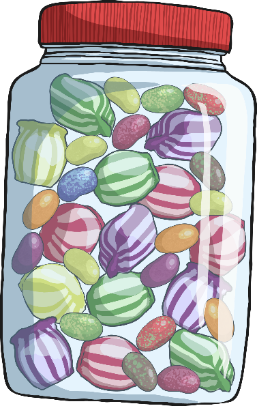 64
64
53%
0.49
100
100
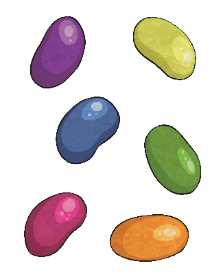 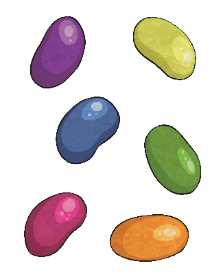 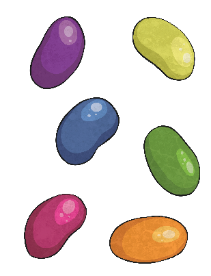 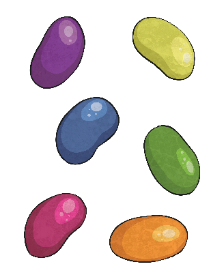 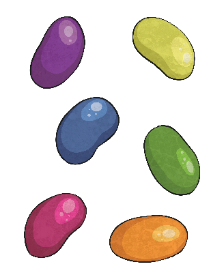 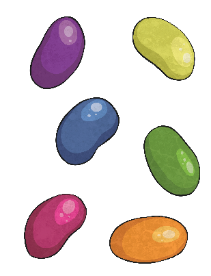 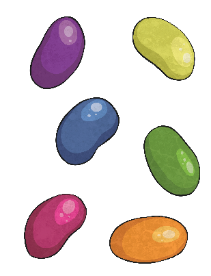 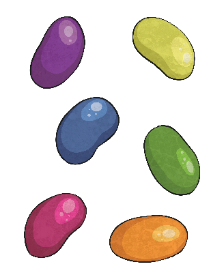 Can you choose now?

Try the same method on the next few slides.
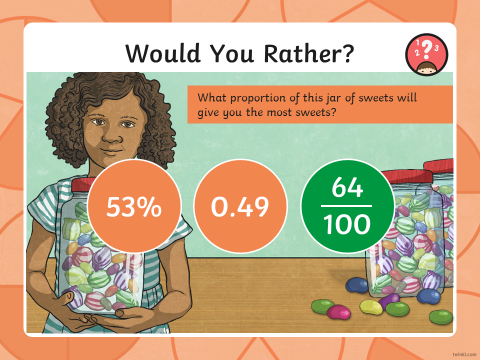 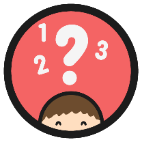 Would You Rather?
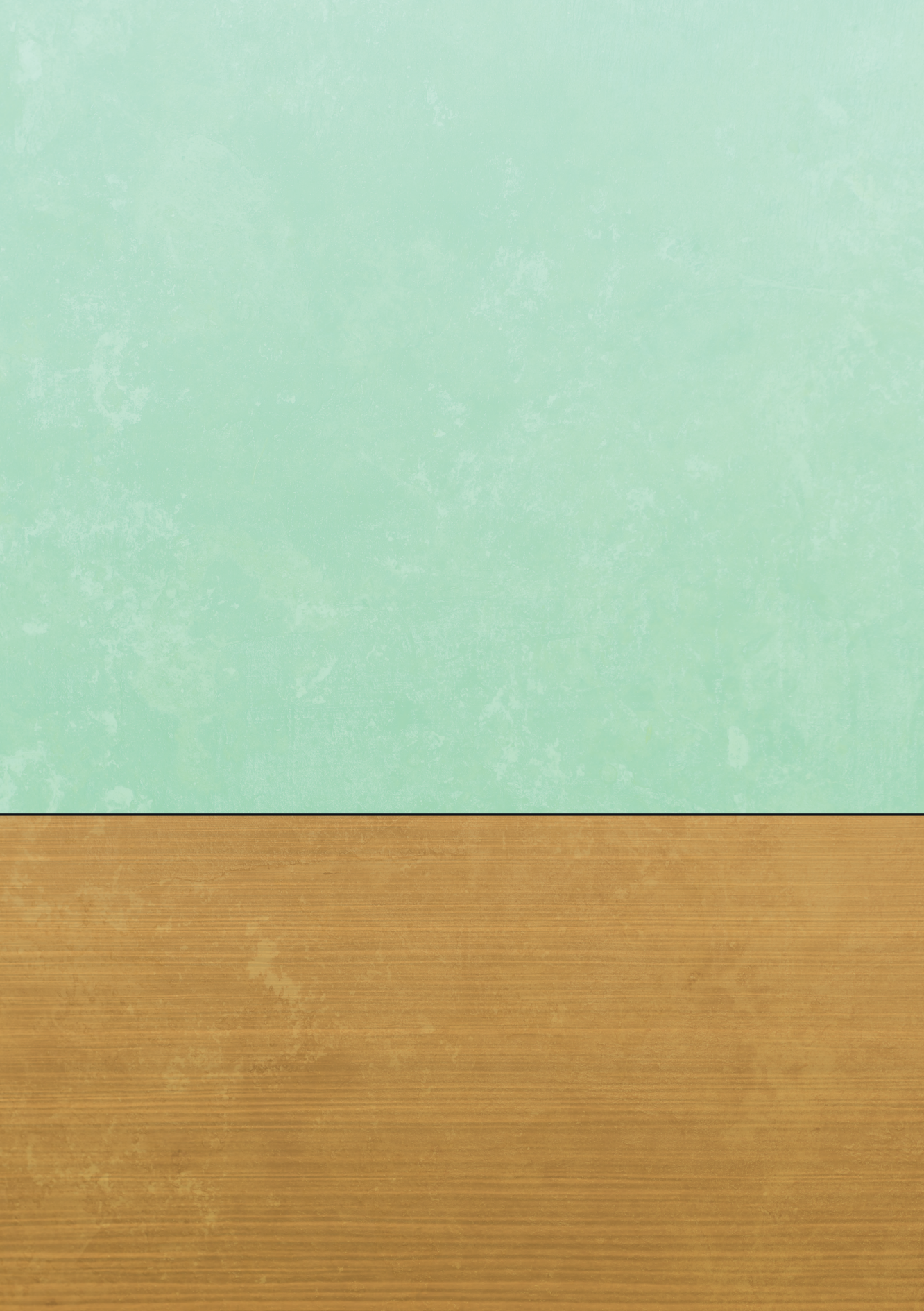 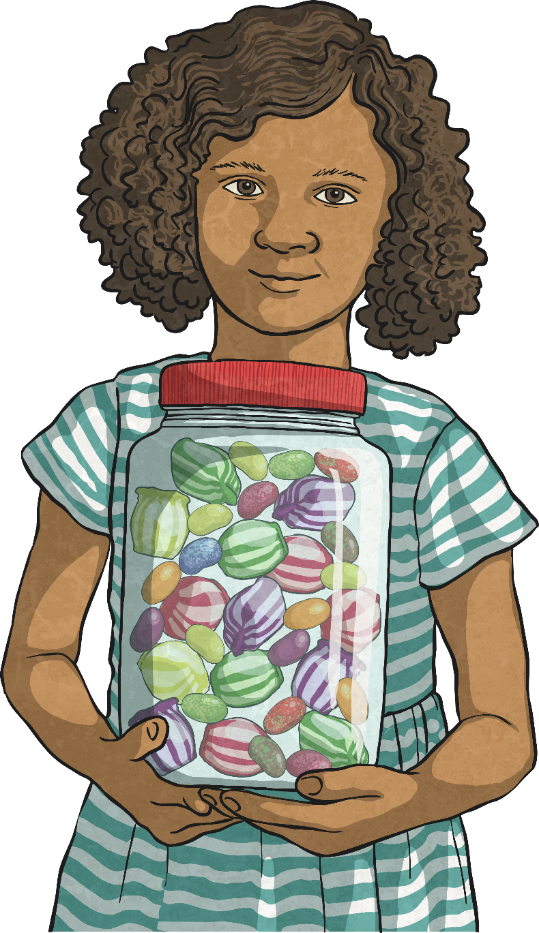 What proportion of this jar of sweets will give you the most sweets?
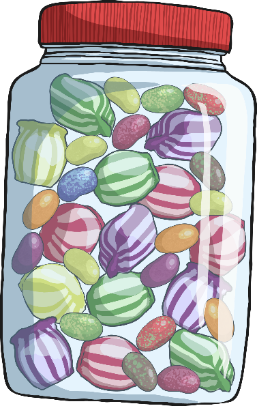 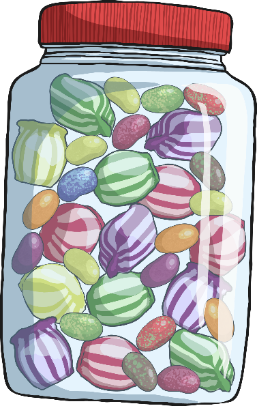 30
40%
0.5
0.5
100
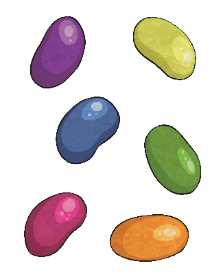 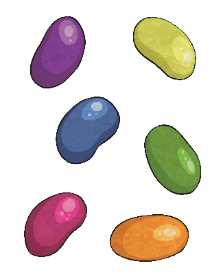 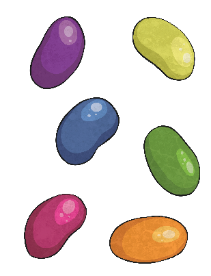 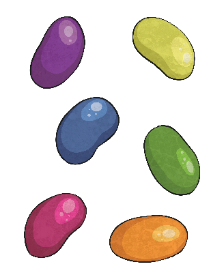 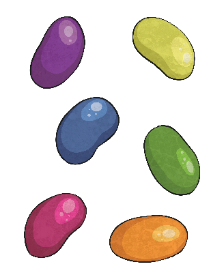 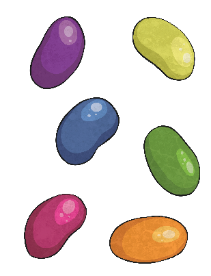 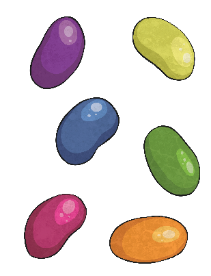 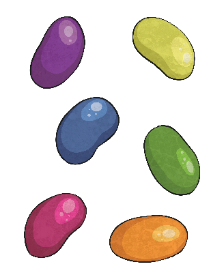 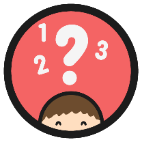 Would You Rather?
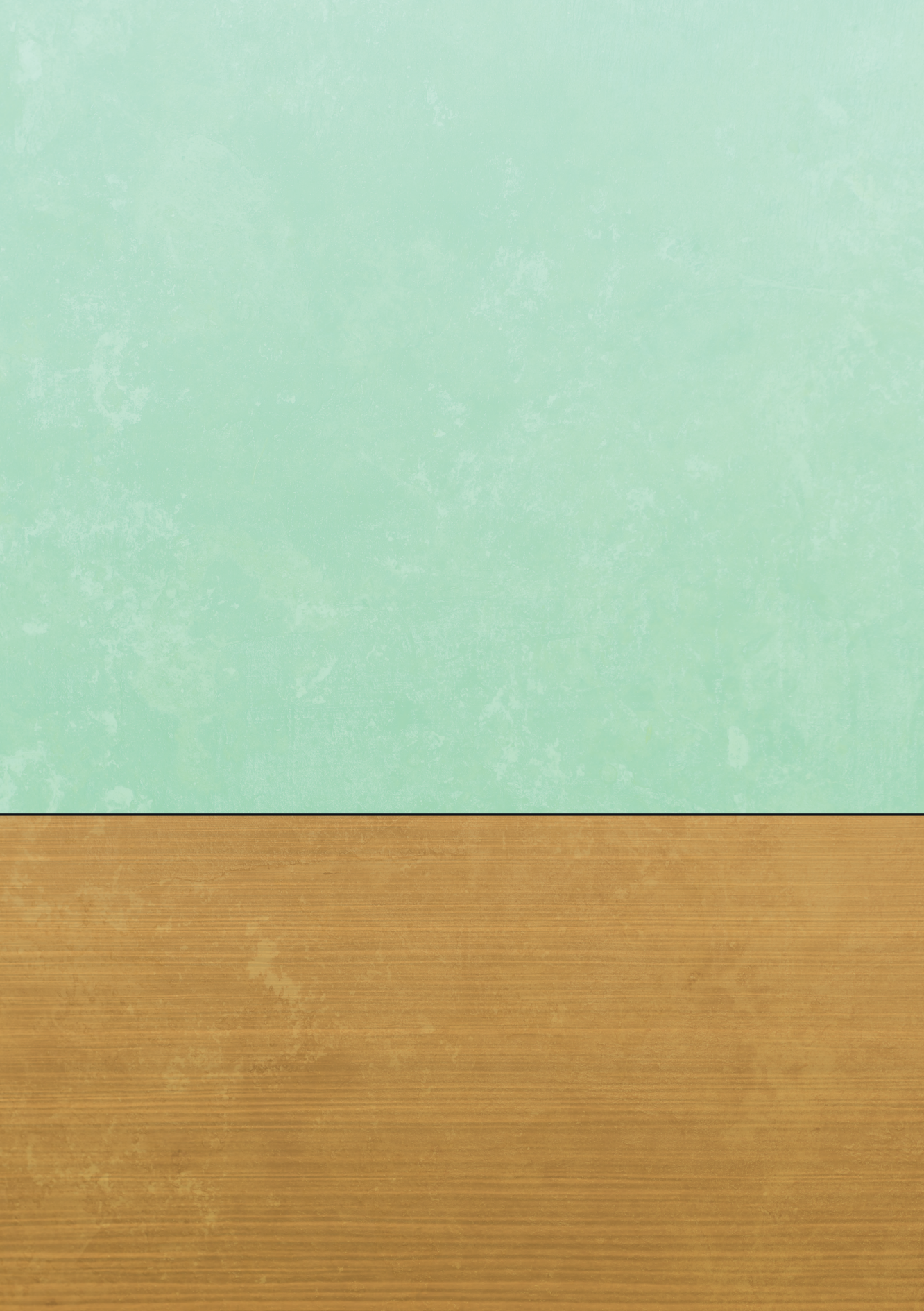 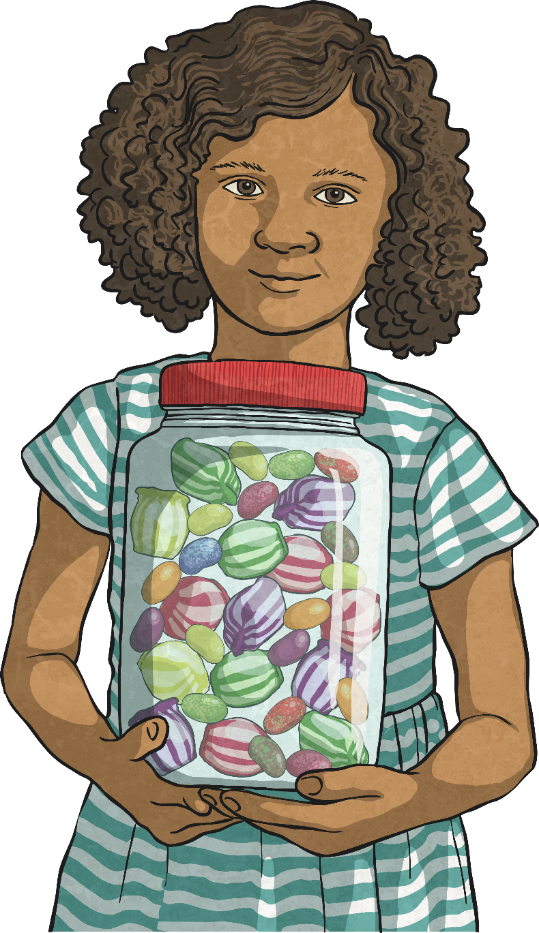 What proportion of this jar of sweets will give you the most sweets?
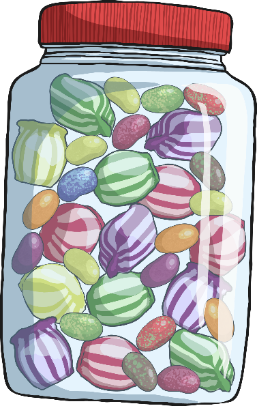 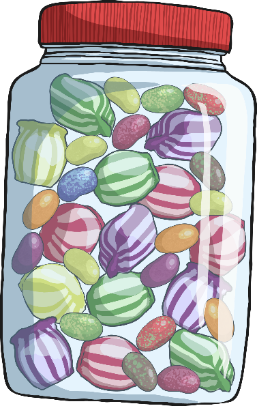 90
90
26%
0.09
100
100
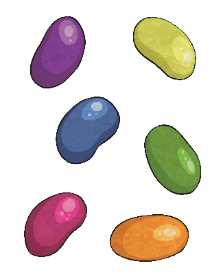 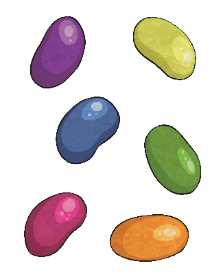 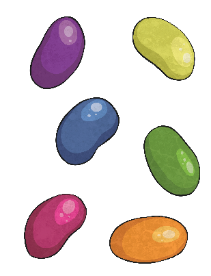 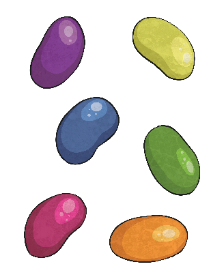 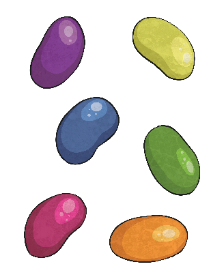 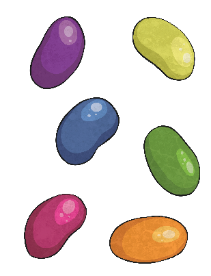 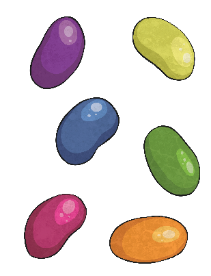 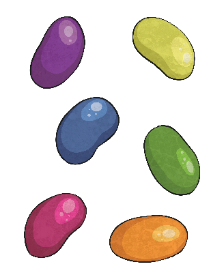 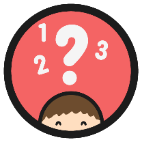 Would You Rather?
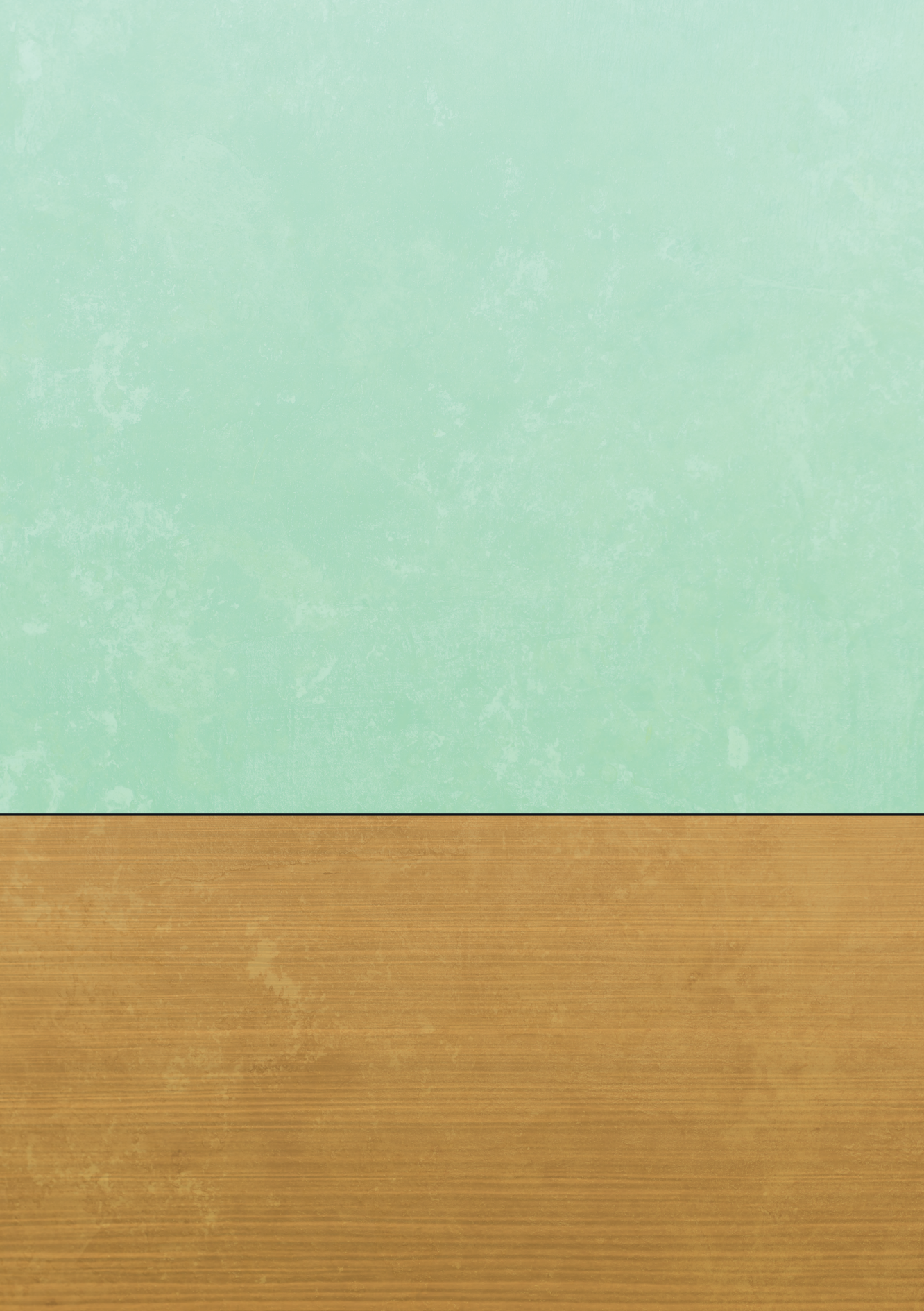 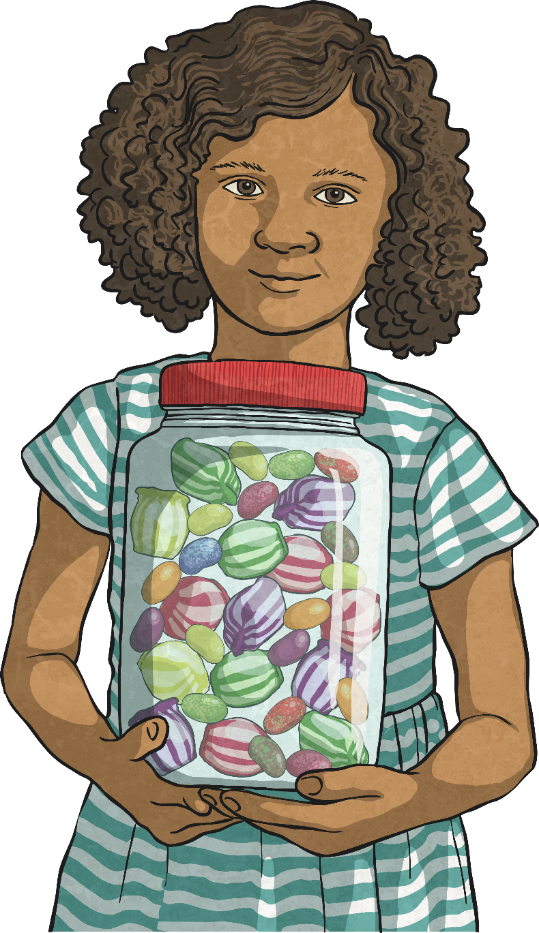 What proportion of this jar of sweets will give you the most sweets?
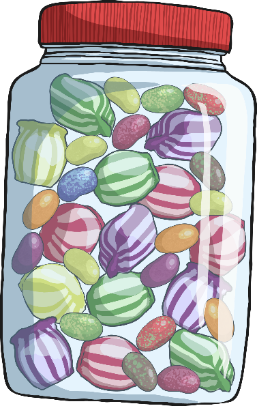 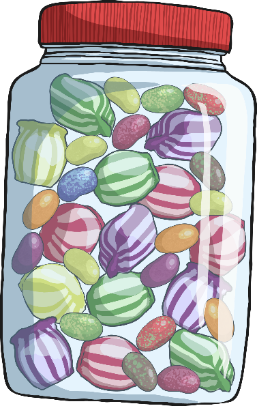 1
7%
0.05
7%
100
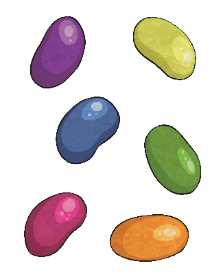 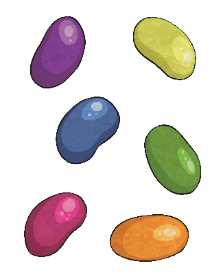 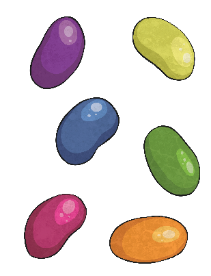 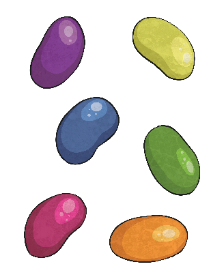 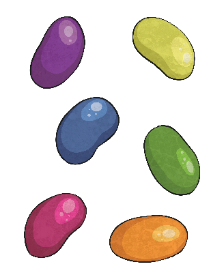 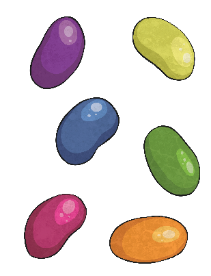 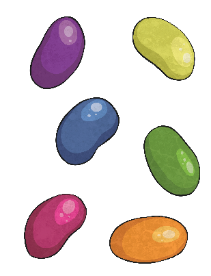 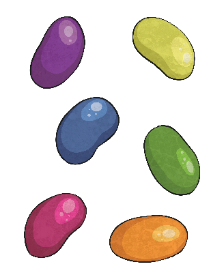 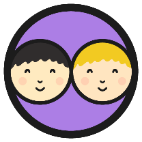 Percentage Equivalents
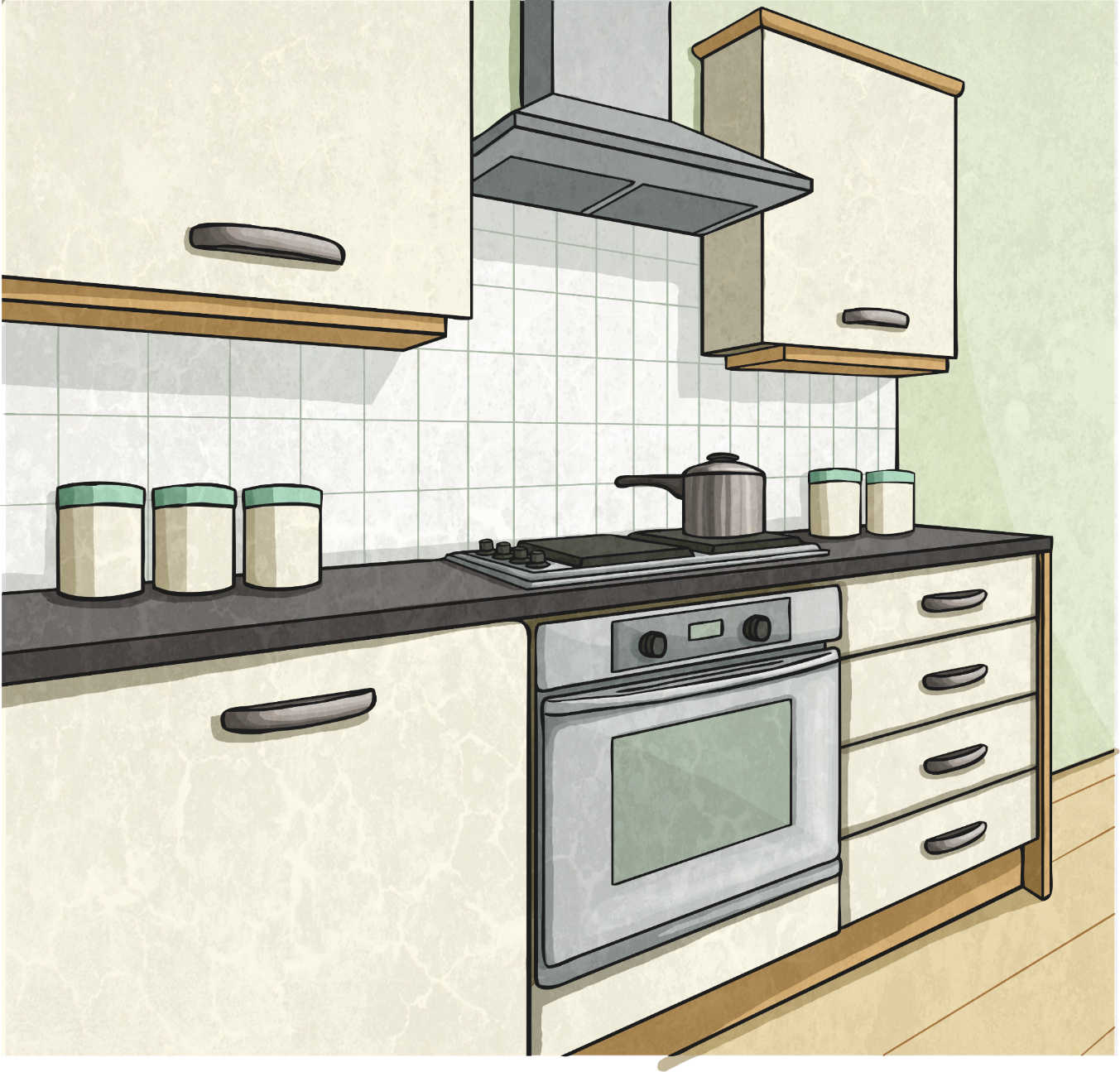 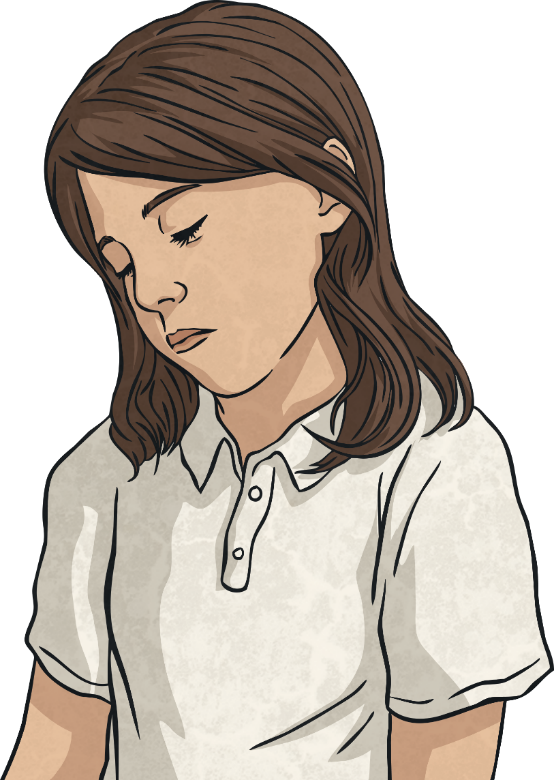 11
33
70
7
61
10
1
4
1
100
100
100
10
100
100
10
100
100
0.11
0.33
or
or
0.7
0.61
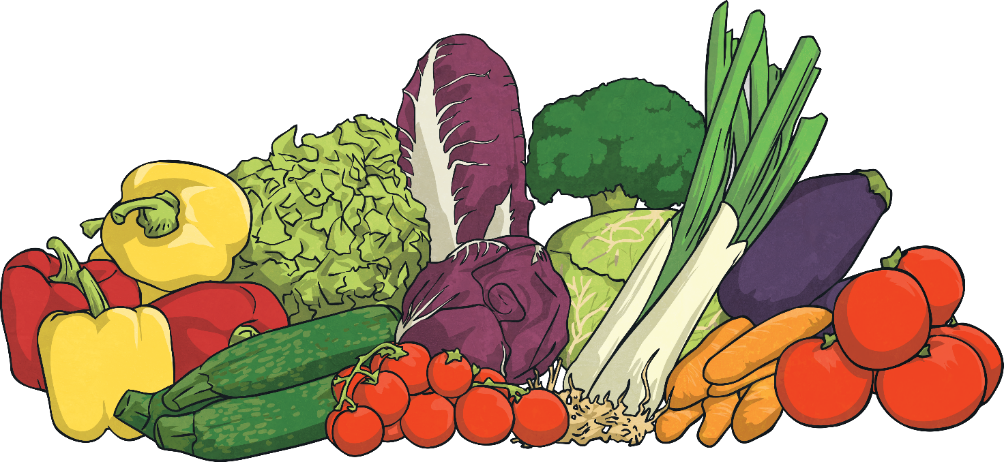 Can you work out the fraction and decimal equivalents of these percentages:
0.1
0.04
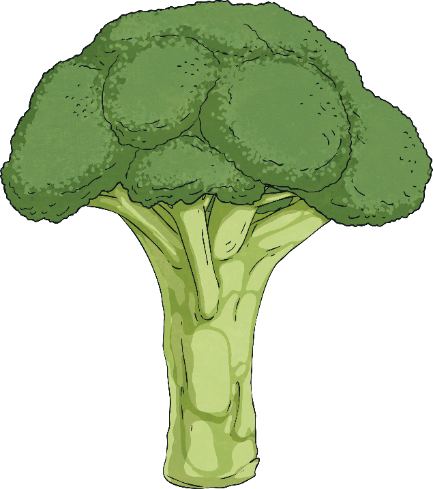 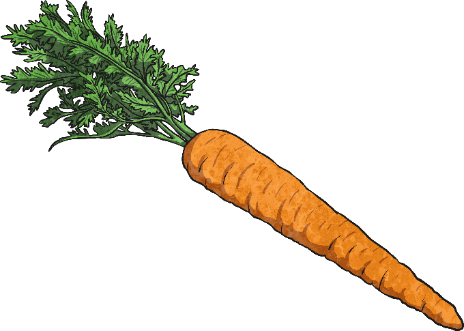 0.01
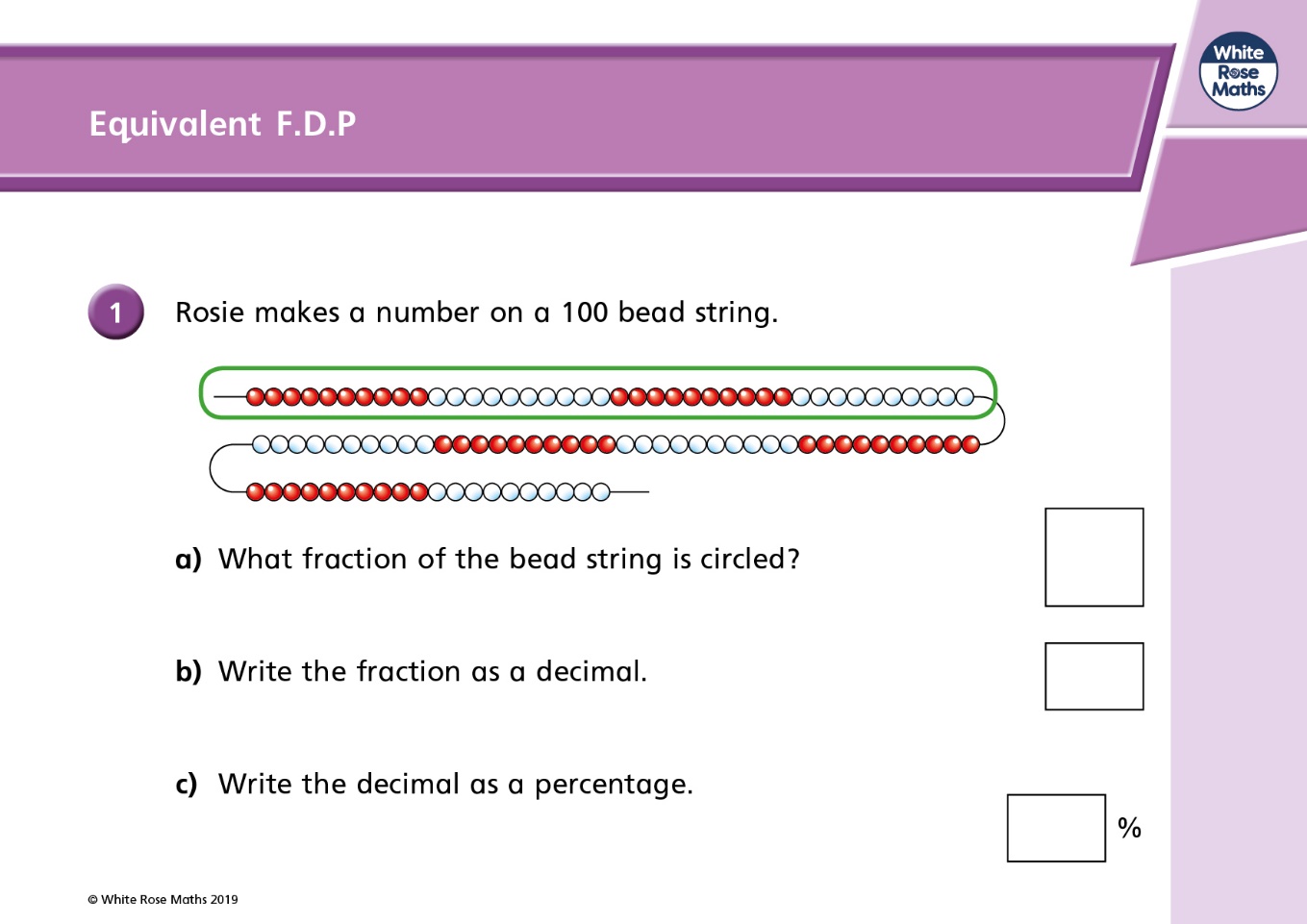 How can we tackle this question from your pack. 

To find the fractions. We know there are 100 beads. This is your denominator.
The red shows you the numerator. Then convert to a percent and decimal.
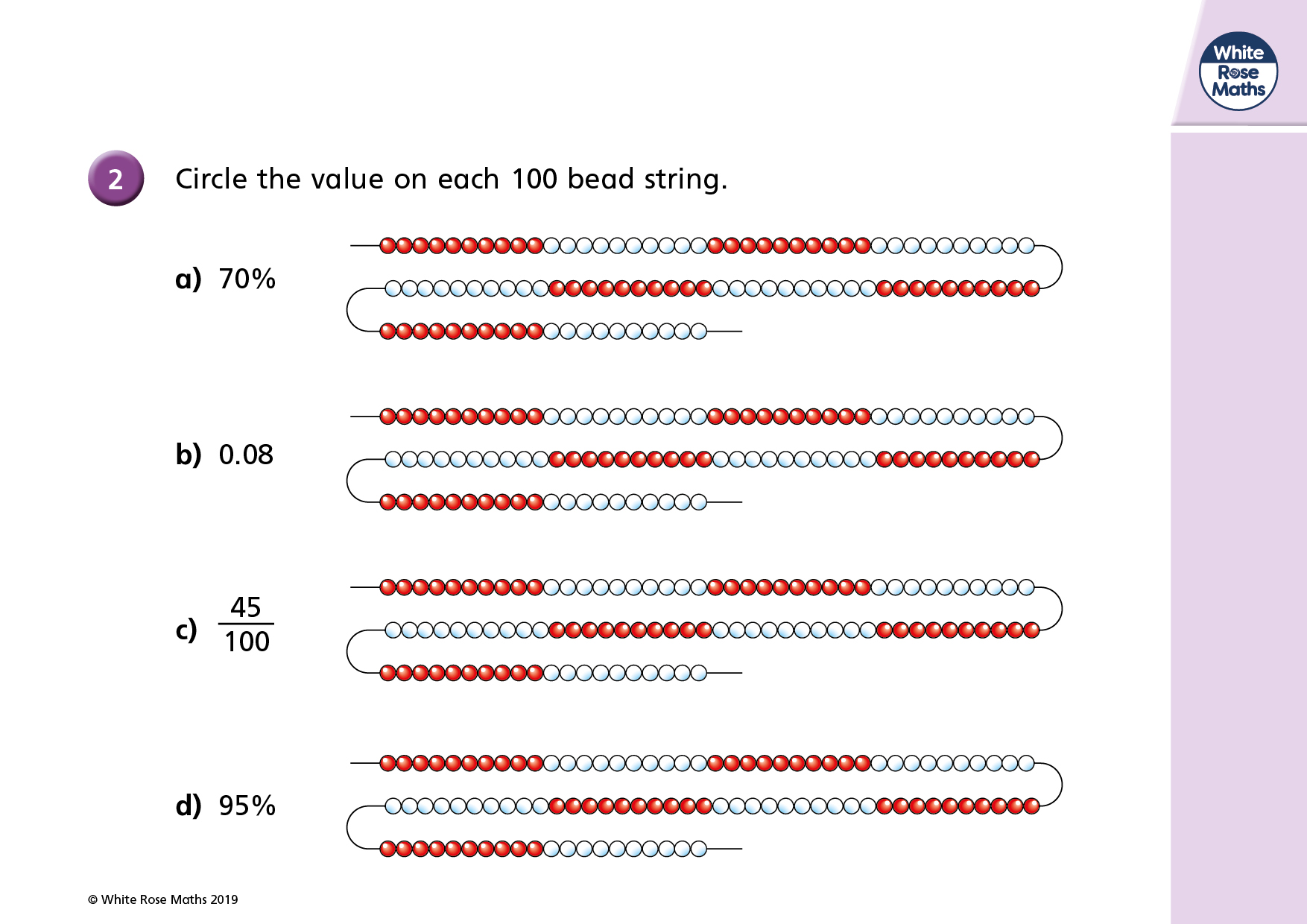 Now can you draw your own beads to match the fraction, decimal or percent.
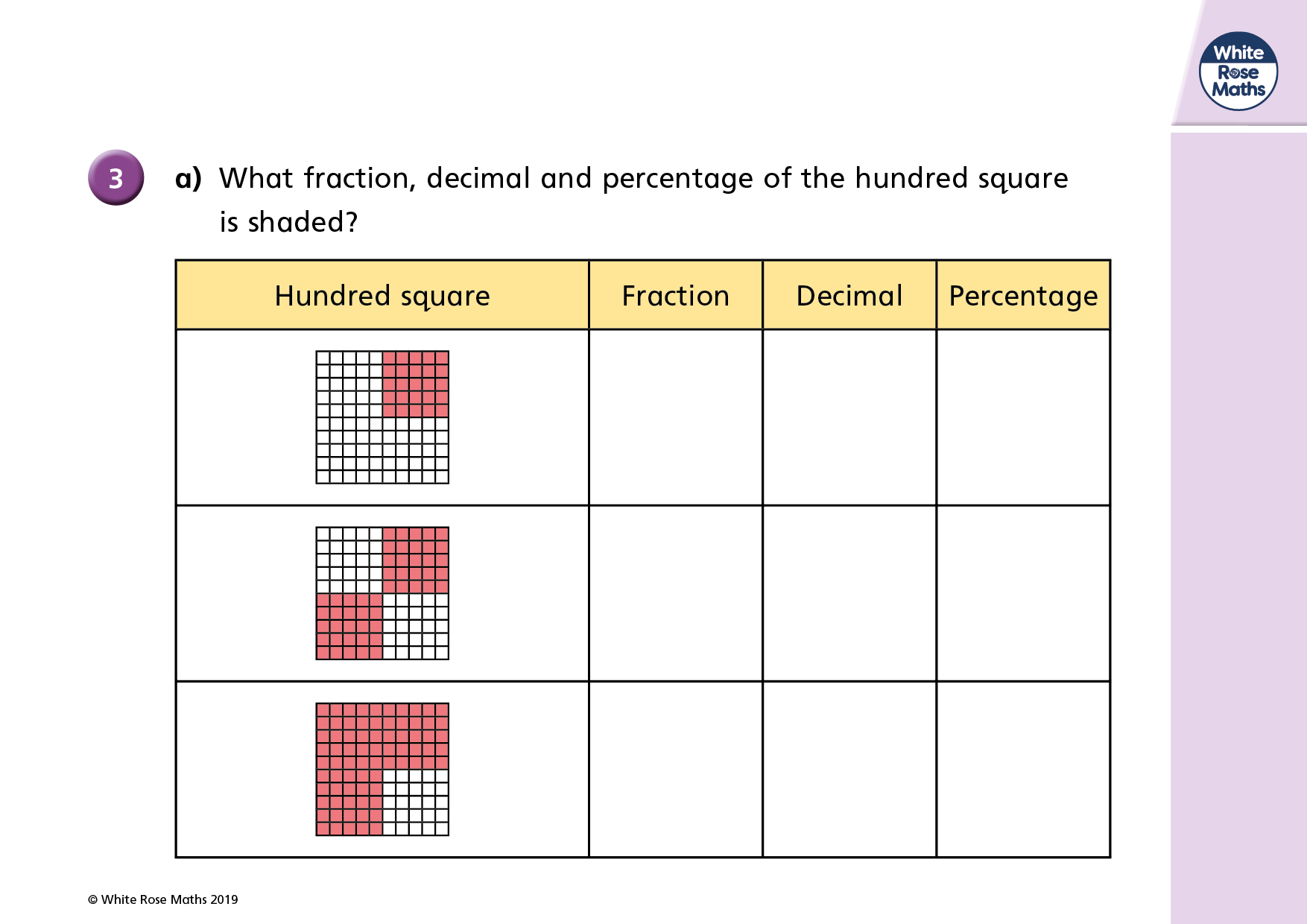 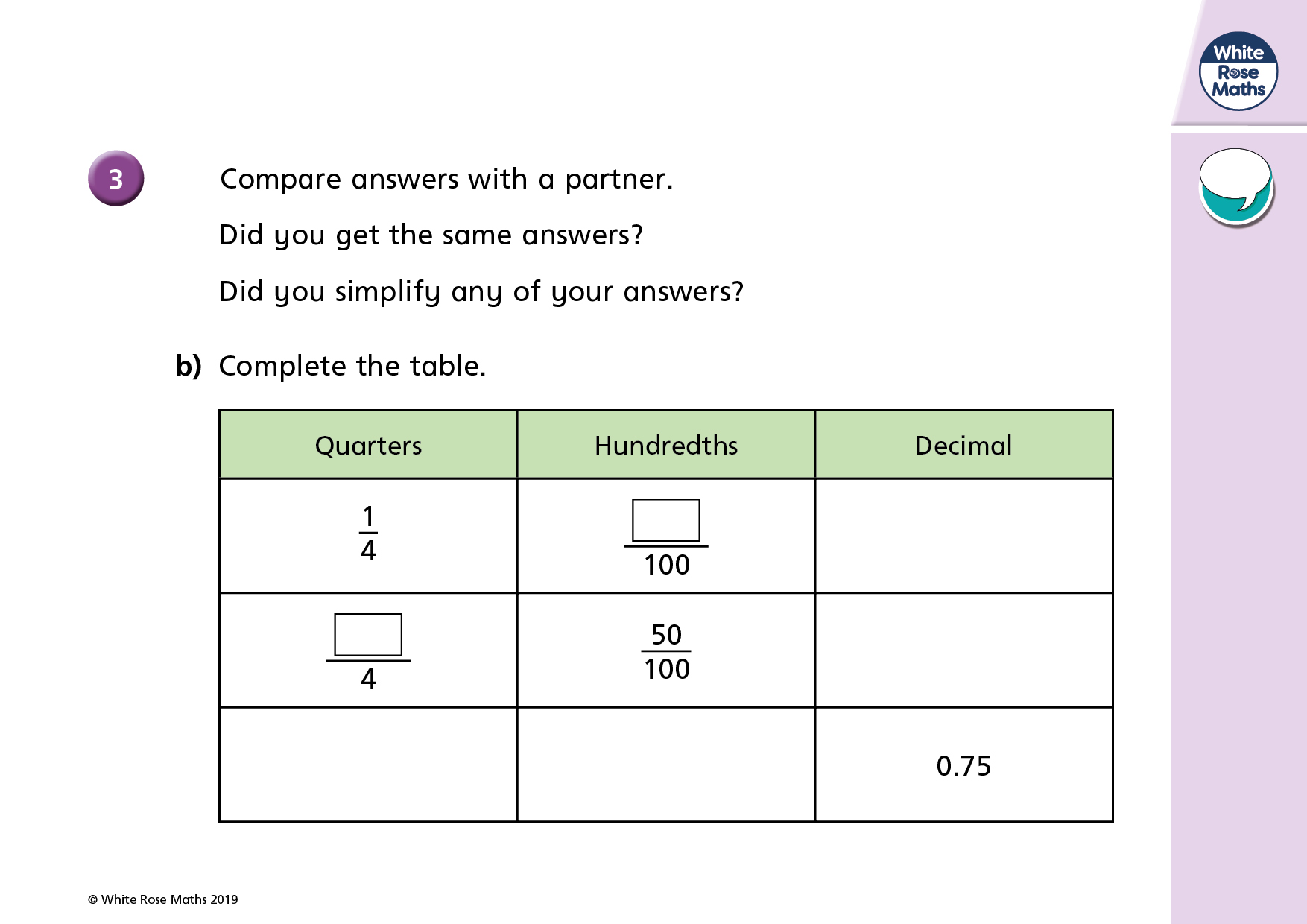 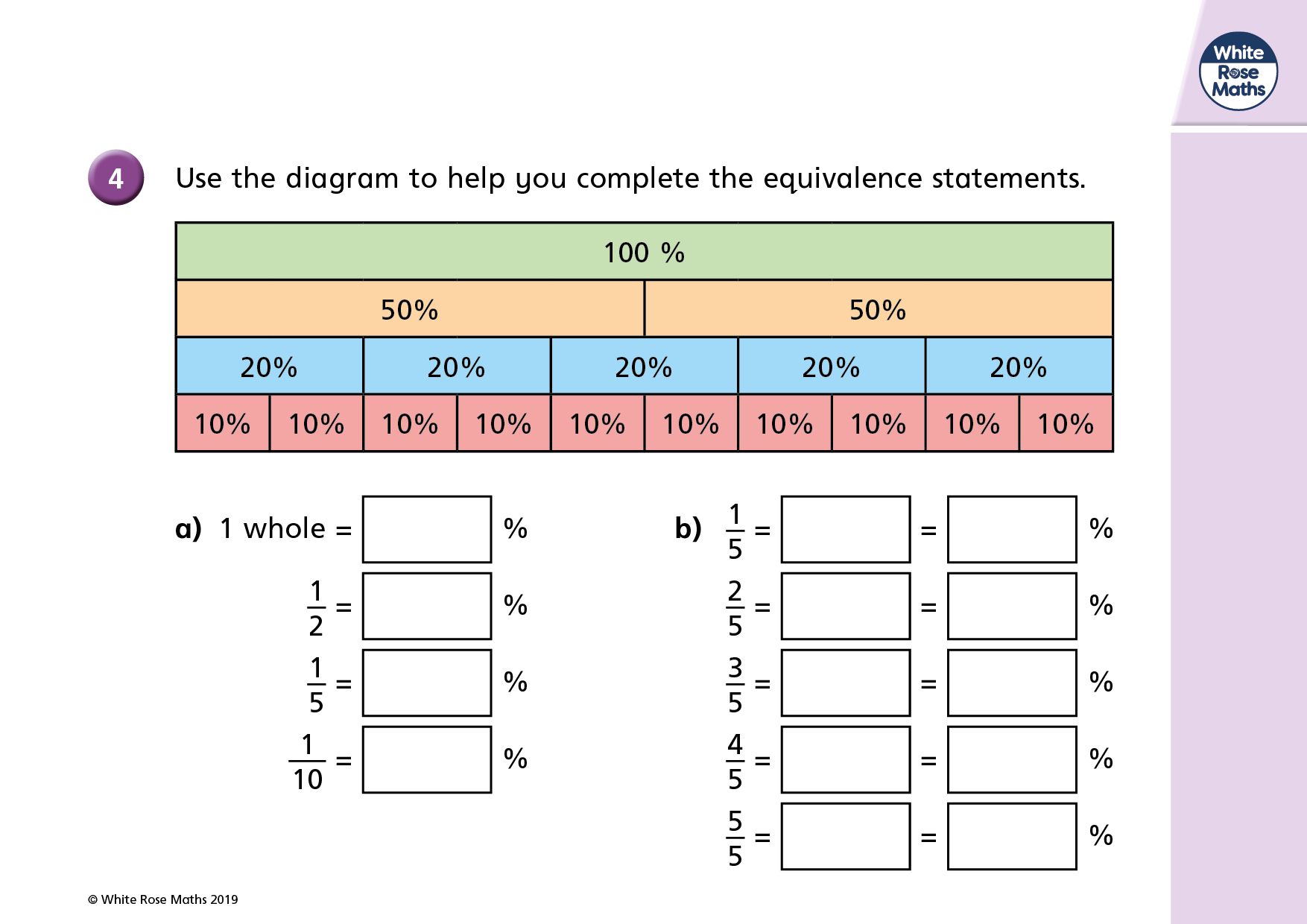 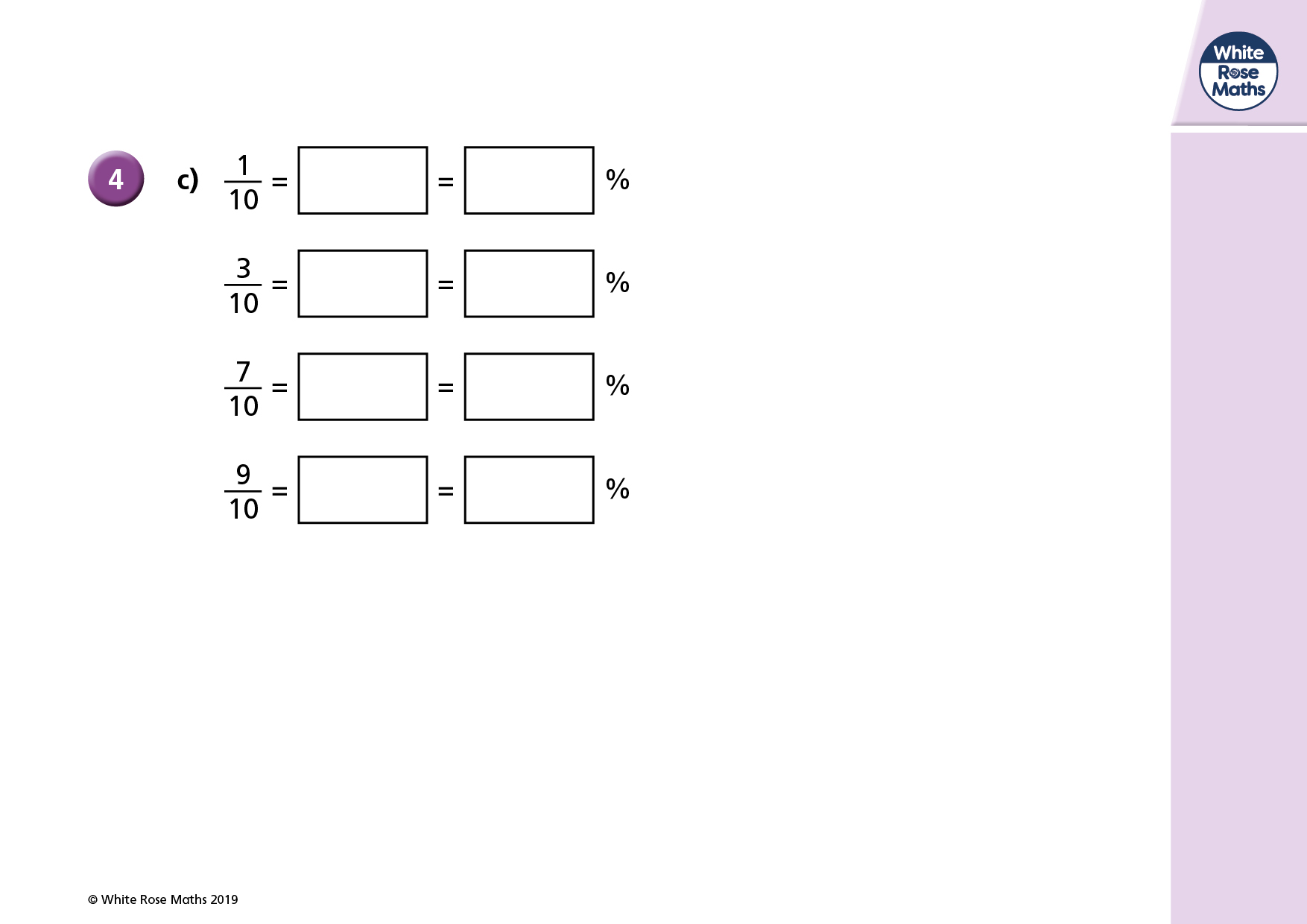 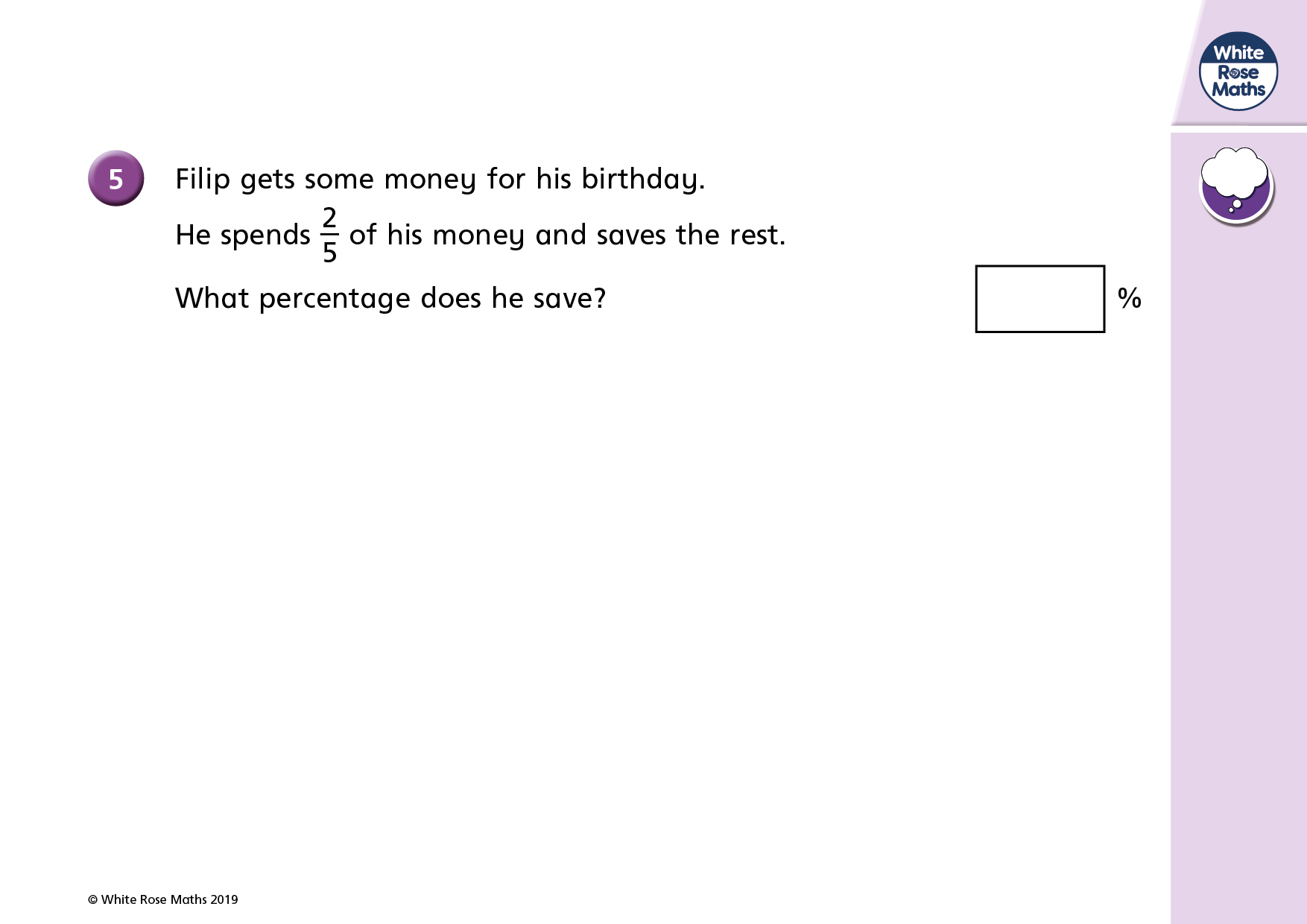 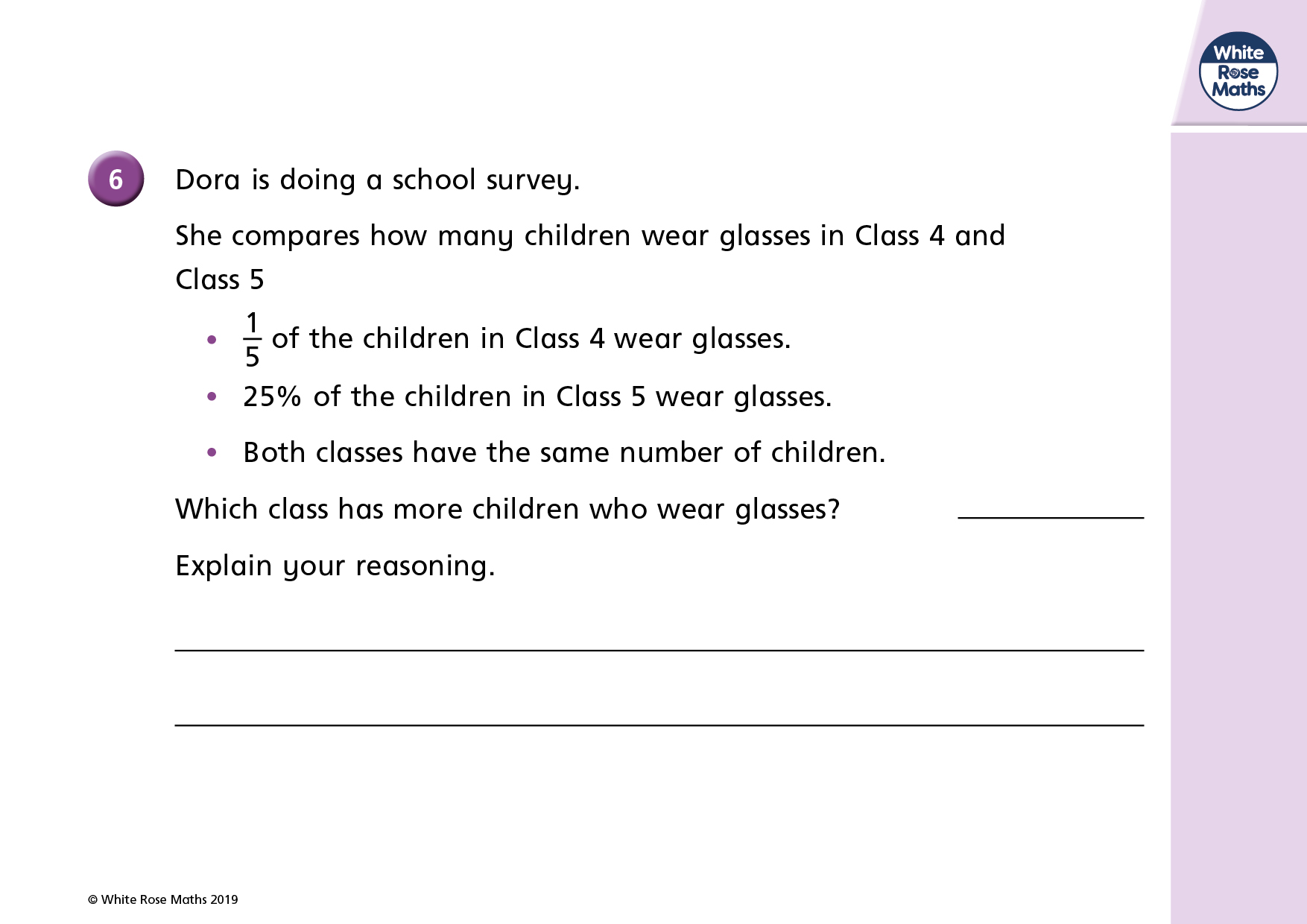 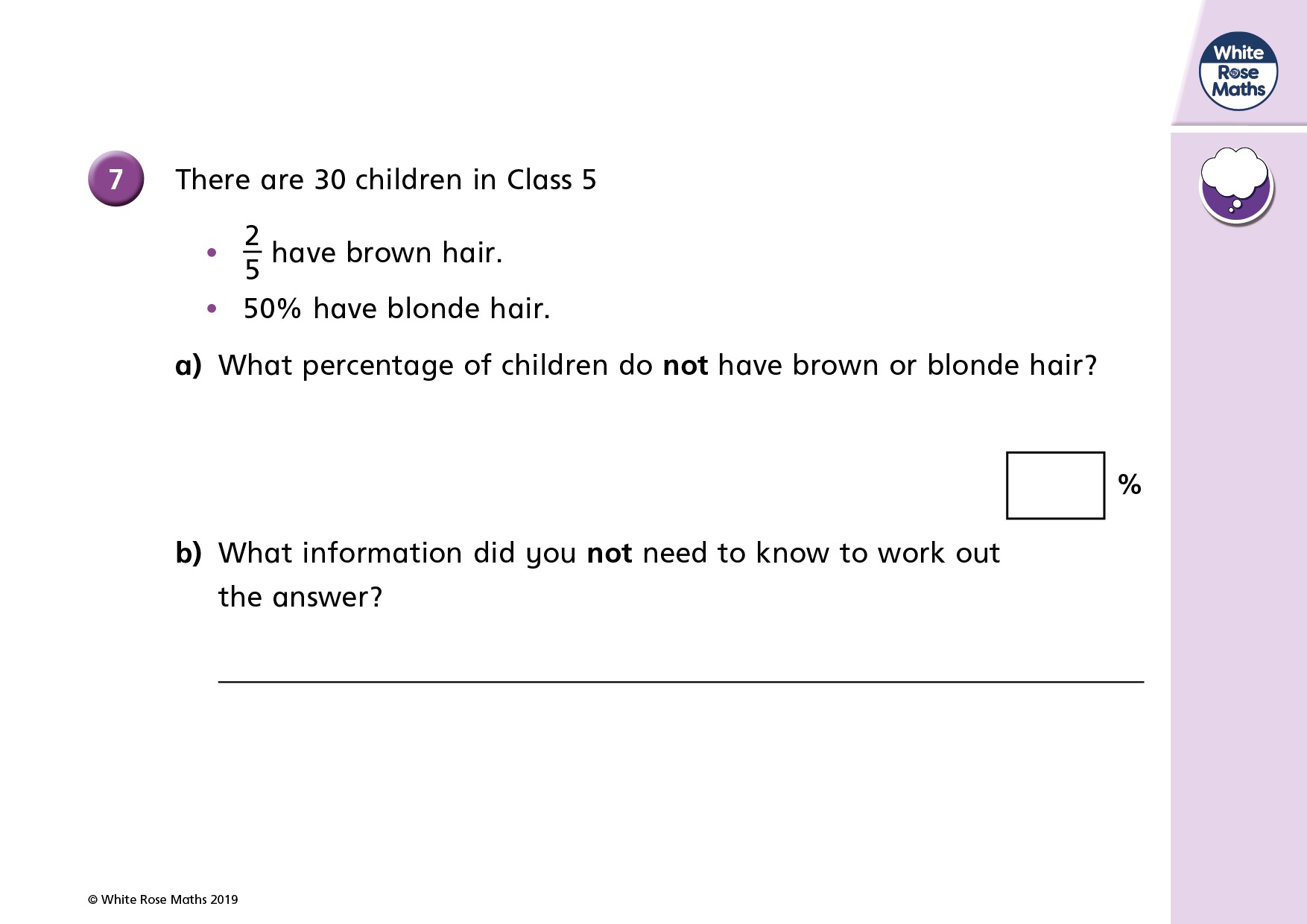 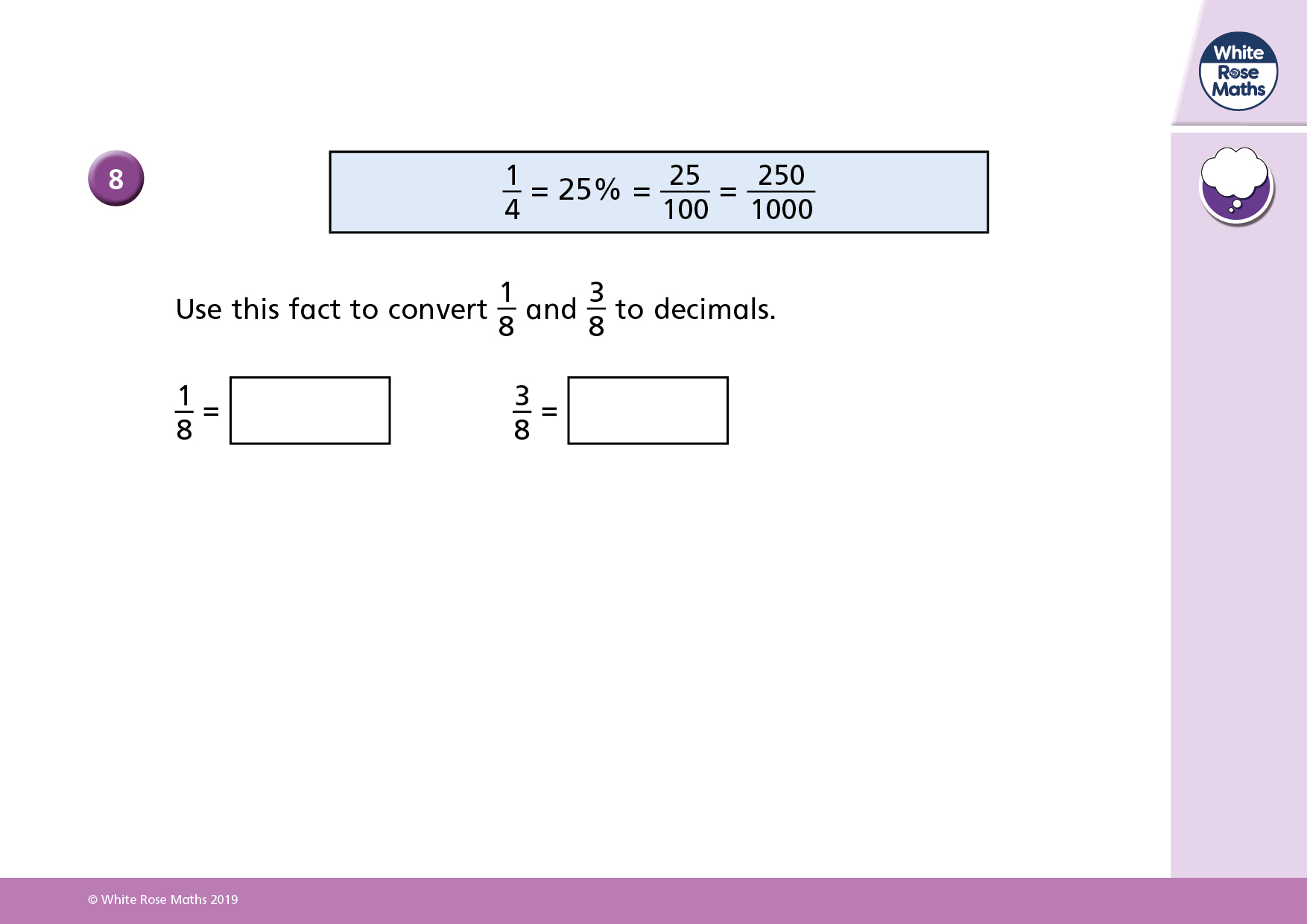